Advanced Phase
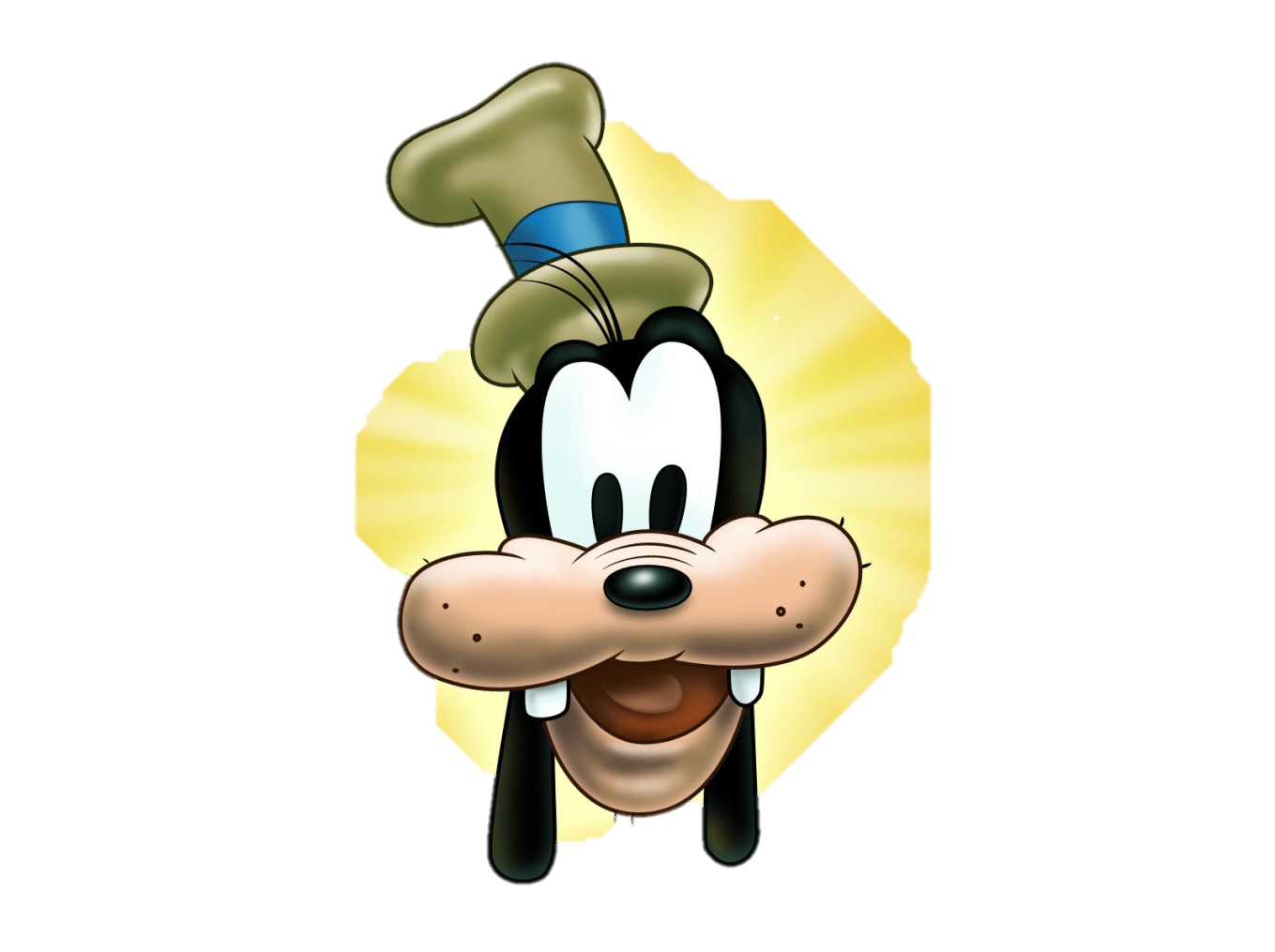 Day Three
Day 3Sentence Calculations
Foote
Vargas
Bedolla, ADA
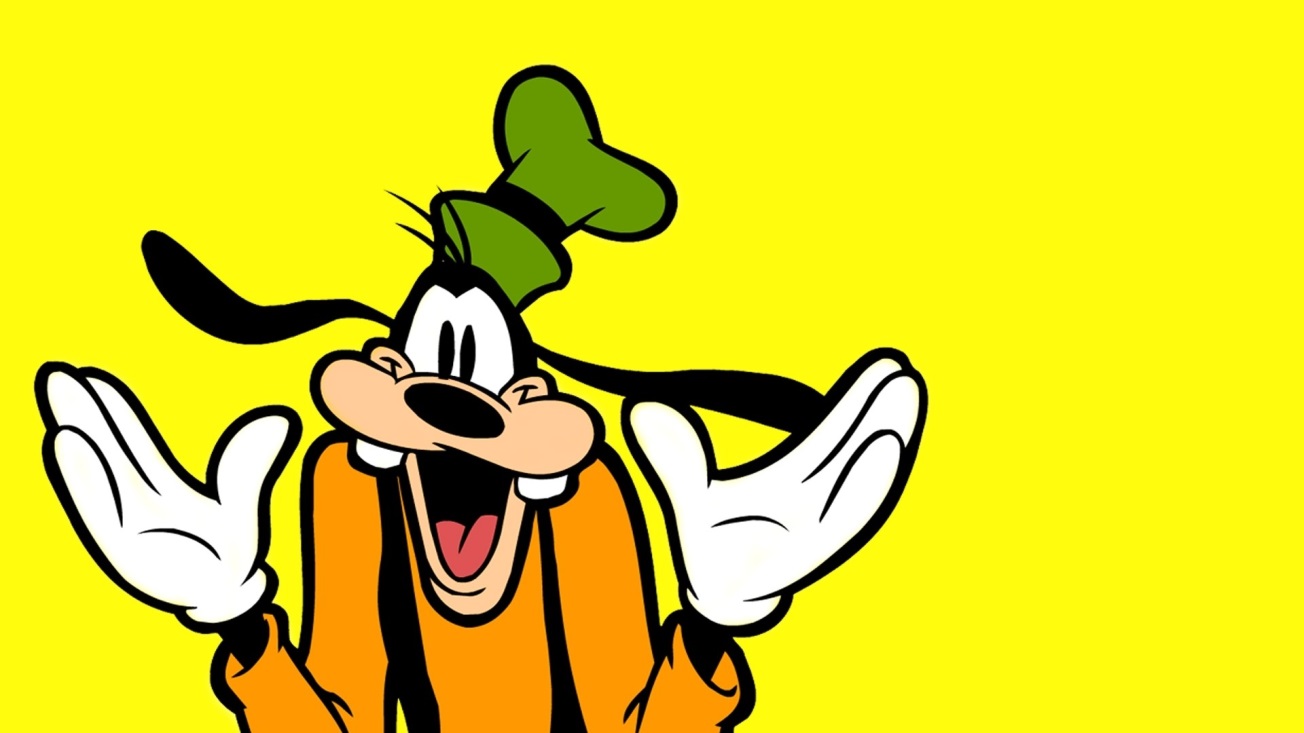 Day 3Sentence Calculations
Leeon
Boyce
Sutil
Holt
Brown
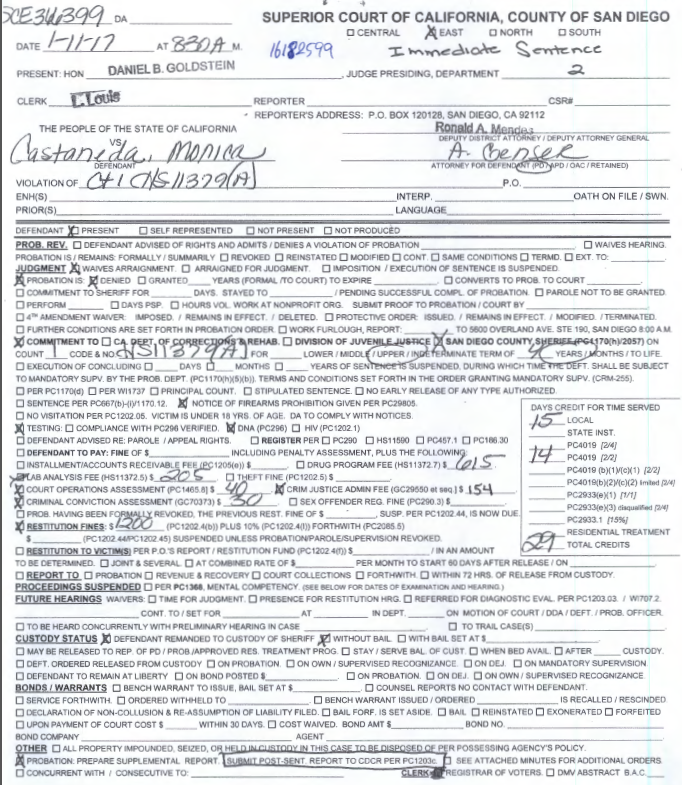 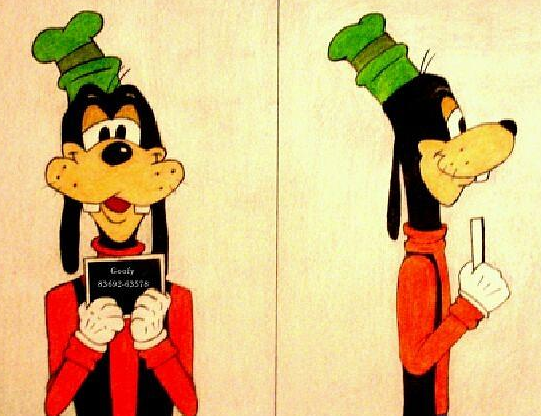 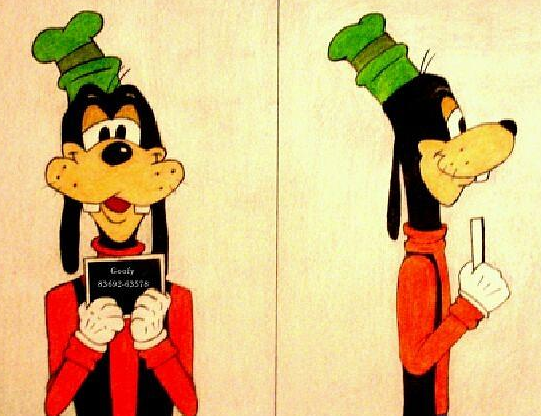 Local Prison Commit 4 yrs/29 TCC 2/2
Awt Pkg (today's date)
1170
LPAP
JIMS
Example #2:
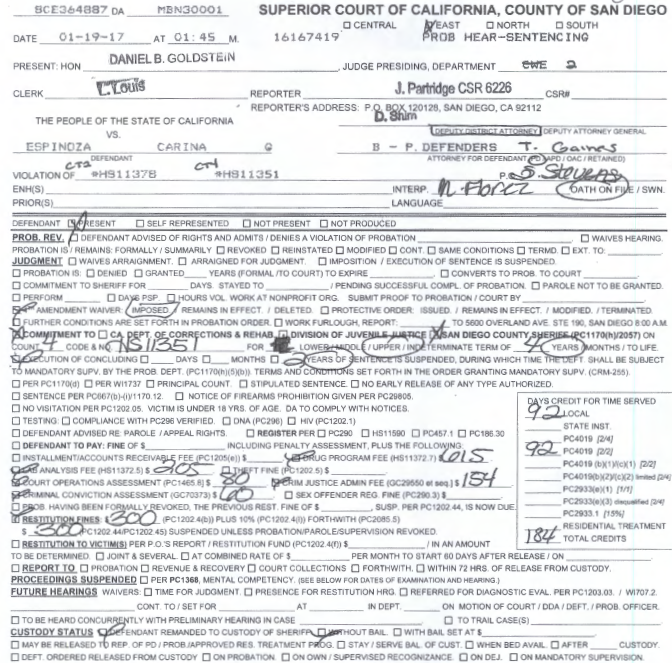 Local Prison Commit 4 yrs/2 yrs susp/184 tcc 2/2
Awt Pkg (Today's date)
ICS



ICS
LPAP
JIMS
Day 3Sentence Calculations
Norton
Cohen
Jensen
Bennett
Ramos
Day 3Sentence Calculations
Norton
Cohen
Jensen
Ramos
Day 3Sentence Calculations
Mendez
Ramirez
Worm
Bedolla, Male
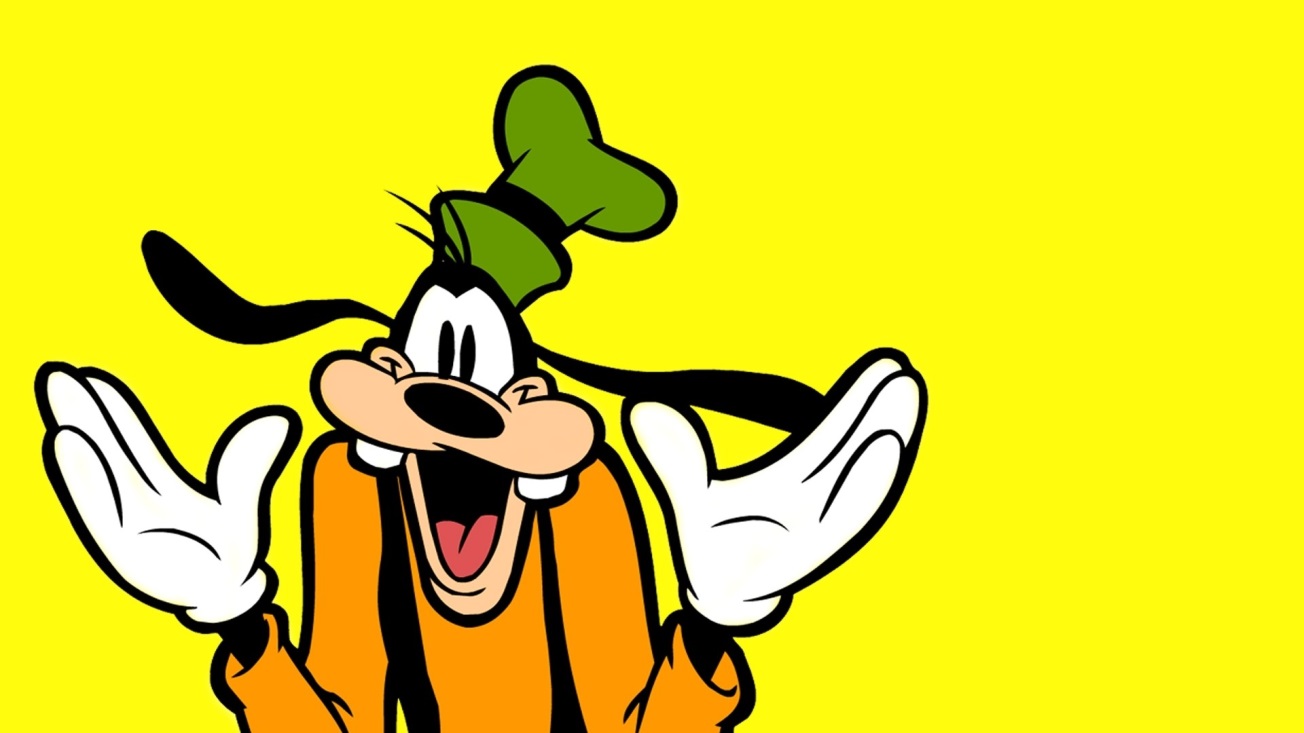 Day 3Sentence Calculations
Mendez
Worm
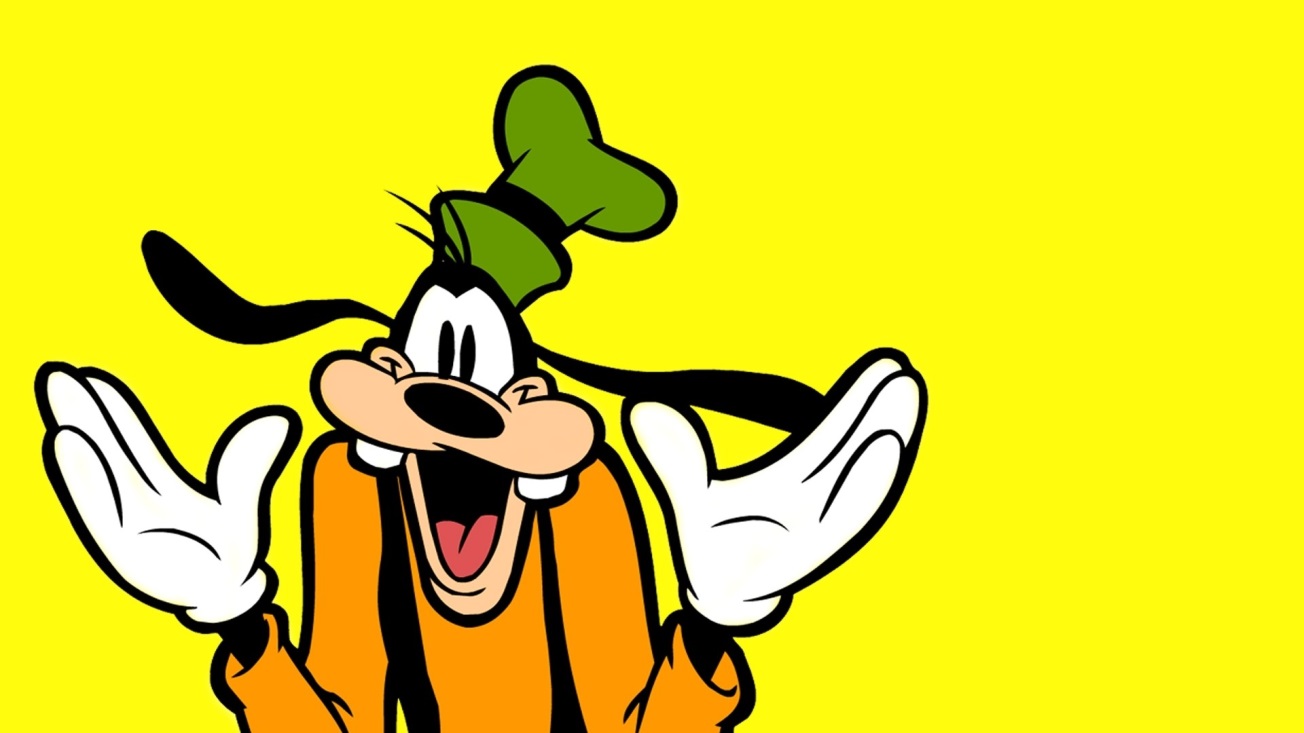